MÁI TRƯỜNG TUỔI THƠ
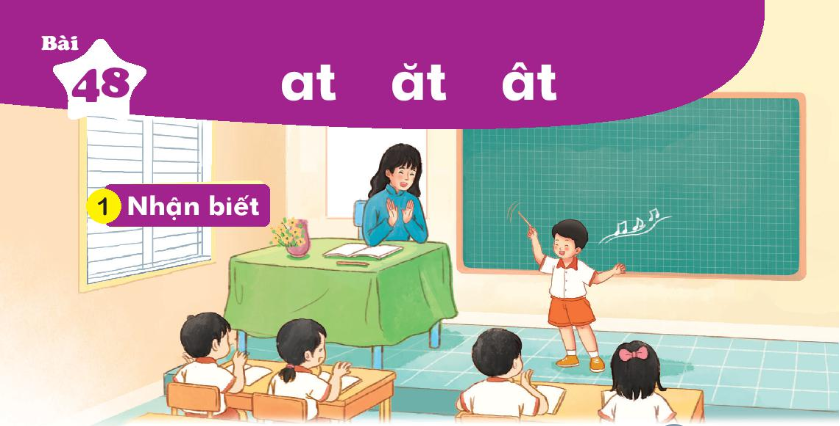 Nam baét nhòp cho taát caû caùc baïn haùt.
aêt
at
aât
MÁI TRƯỜNG TUỔI THƠ
at
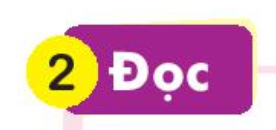 aêt
aât
gaët
ñaát
gaät
laït
saét
baùt
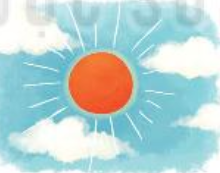 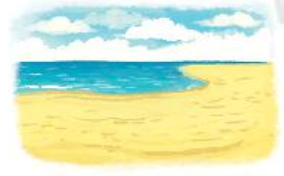 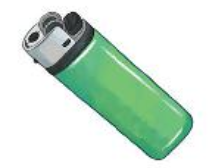 baõi caùt
maët trôøi
baät löûa
MÁI TRƯỜNG TUỔI THƠ
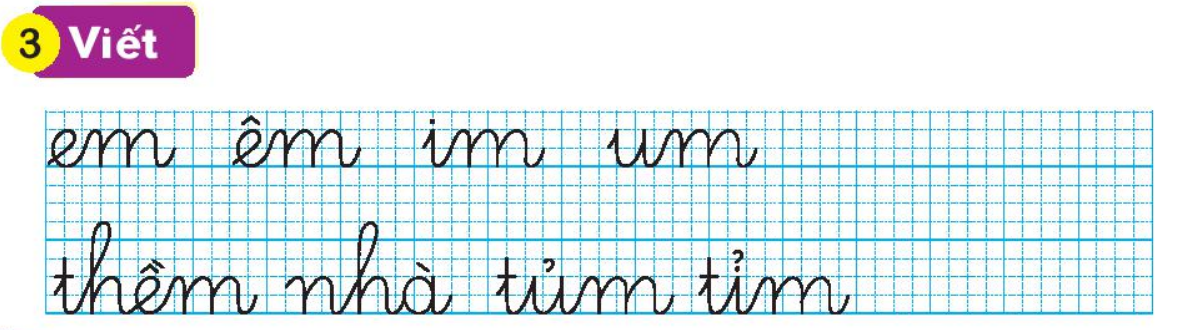 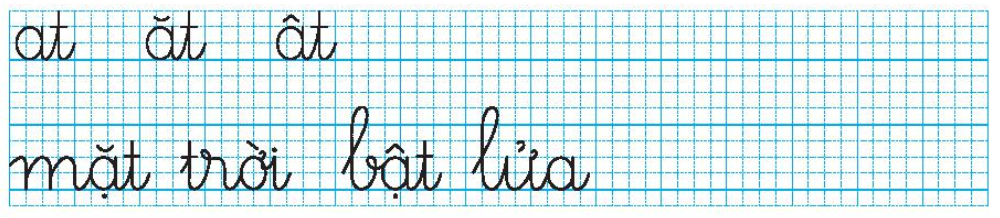 MÁI TRƯỜNG TUỔI THƠ
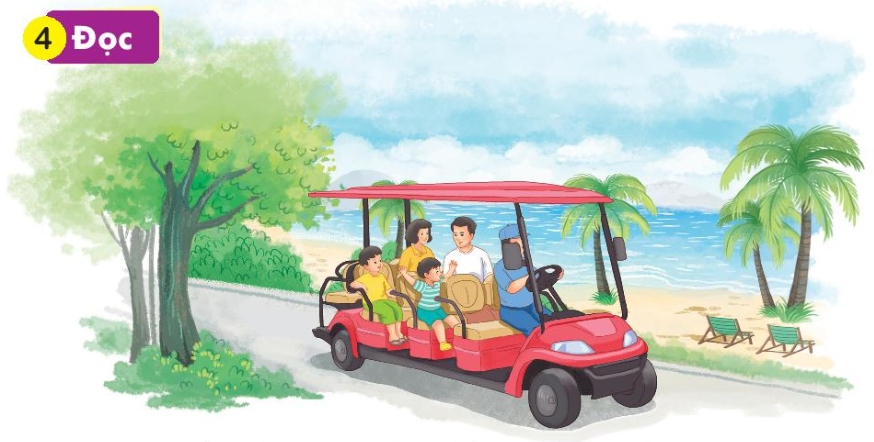 Heø ñeán, nhaø Nam ñi nghæ maùt ôû Caùt Baø. Meï vaø Nam boû aùo bôi, baøn chaûi, khaên maët vaøo ba loâ. Nam raát vui khi ñi chôi xa vôùi caû nhaø.
at
at
aêt
aât
MÁI TRƯỜNG TUỔI THƠ
Xin pheùp
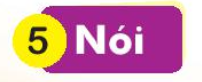 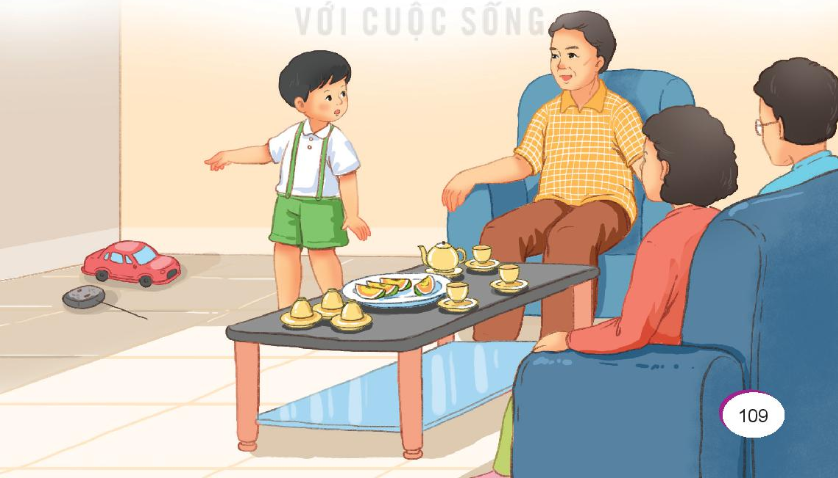 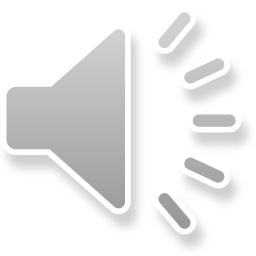 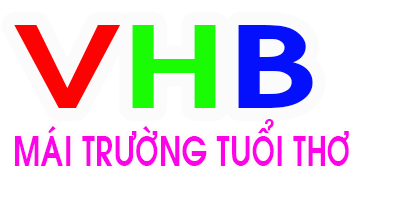 CÁM ƠN CÁC BẠN ĐÃ XEM
Bấm like để ủng hộ kênh
Coment:  để nêu ý kiến của bạn
Đăng kí kênh để xem video mới
Link đăng kí kênh: https://www.youtube.com/channel/UC4KJdxTA14SyBEAm7x2c09w?sub_confirmation=1
Hướng dẫn sửa bài giảng
Sử dụng để dạy học thầy cô xoá 2 slide cuối cùng
Font chữ sử dụng là VNI Ariston các thầy cô sử dụng bảng mã VNI Window để sửa bài.
Video hướng dẫn học sinh học tại https://youtu.be/-9iENsSkcT4